What are the Eigenvalues of a Sum of (Non-Commuting) Random Symmetric Matrices? : A "Quantum Information" Inspired Answer.
Alan Edelman
Ramis Movassagh
July 14, 2011
FOCM Random Matrices
Example Resultp=1  classical probabilityp=0 isotropic convolution (finite free probability)
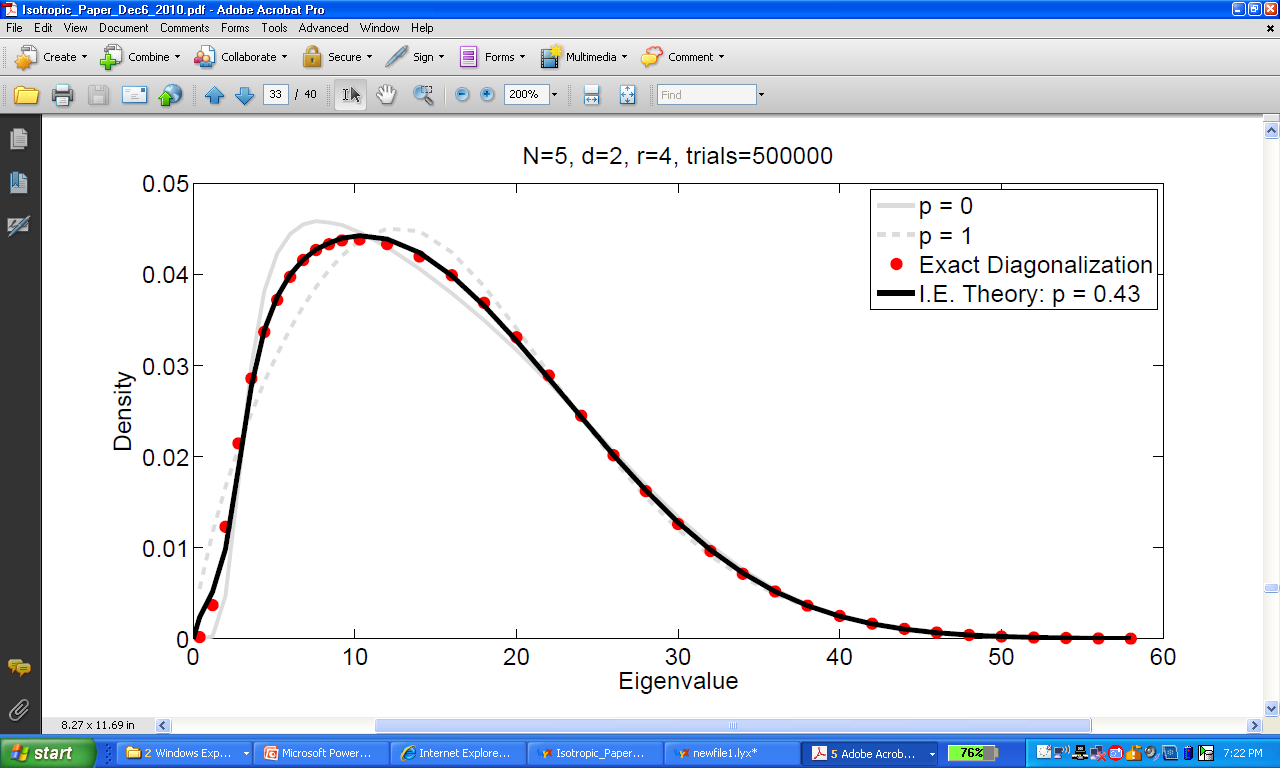 We call this “isotropic 
      entanglement”
Simple Question
The eigenvalues of
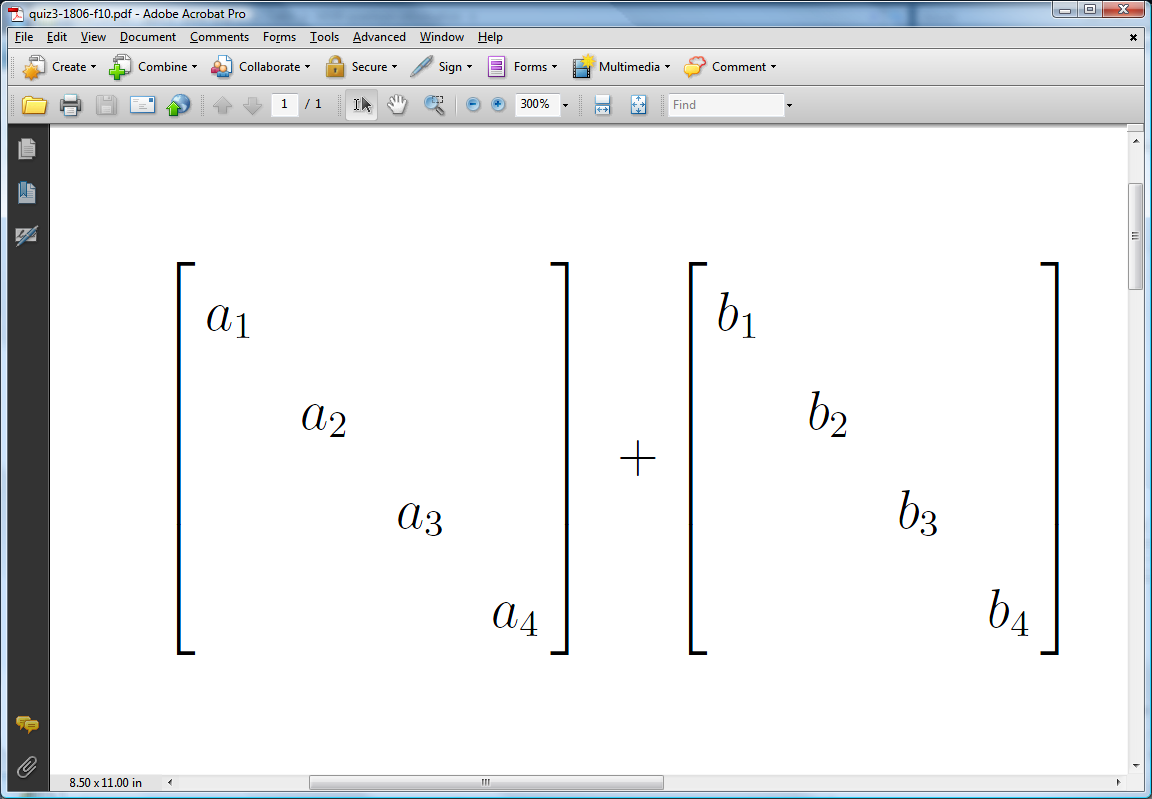 where the diagonals are random, and randomly ordered.    Too easy?
Another Question
The eigenvalues of
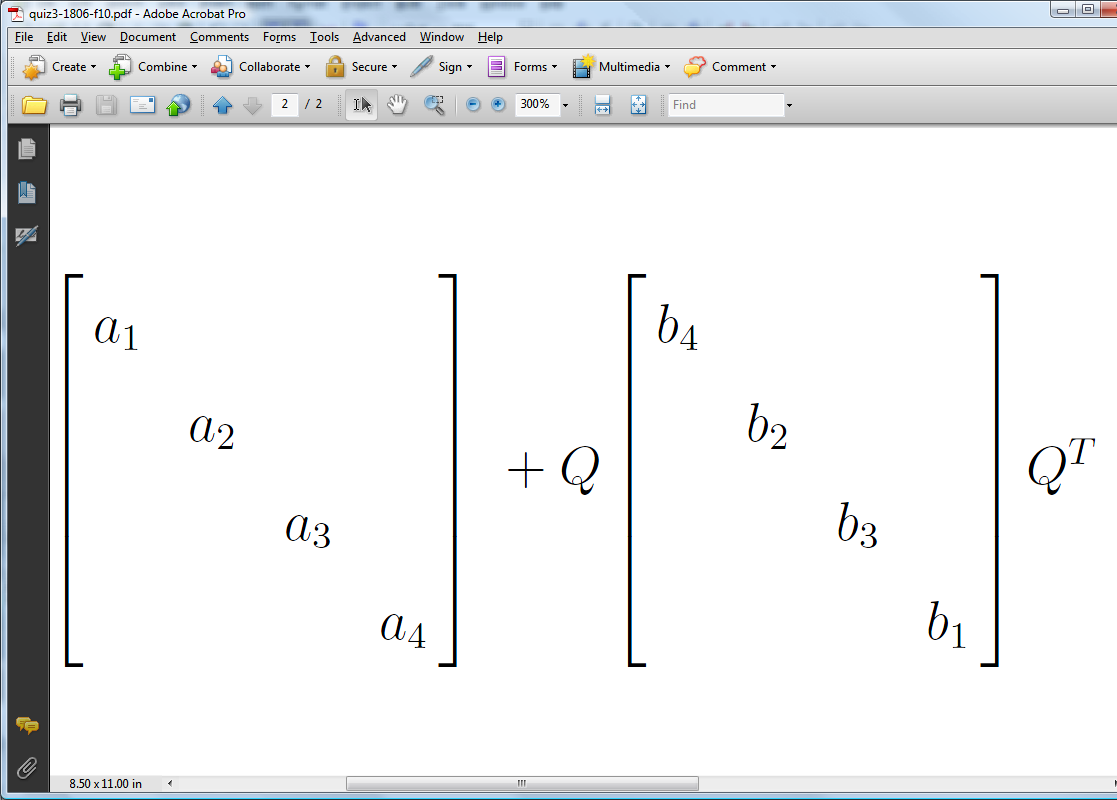 T
where  Q is orthogonal with Haar measure.           (Infinite limit = Free probability)
Quantum Information Question
The eigenvalues of
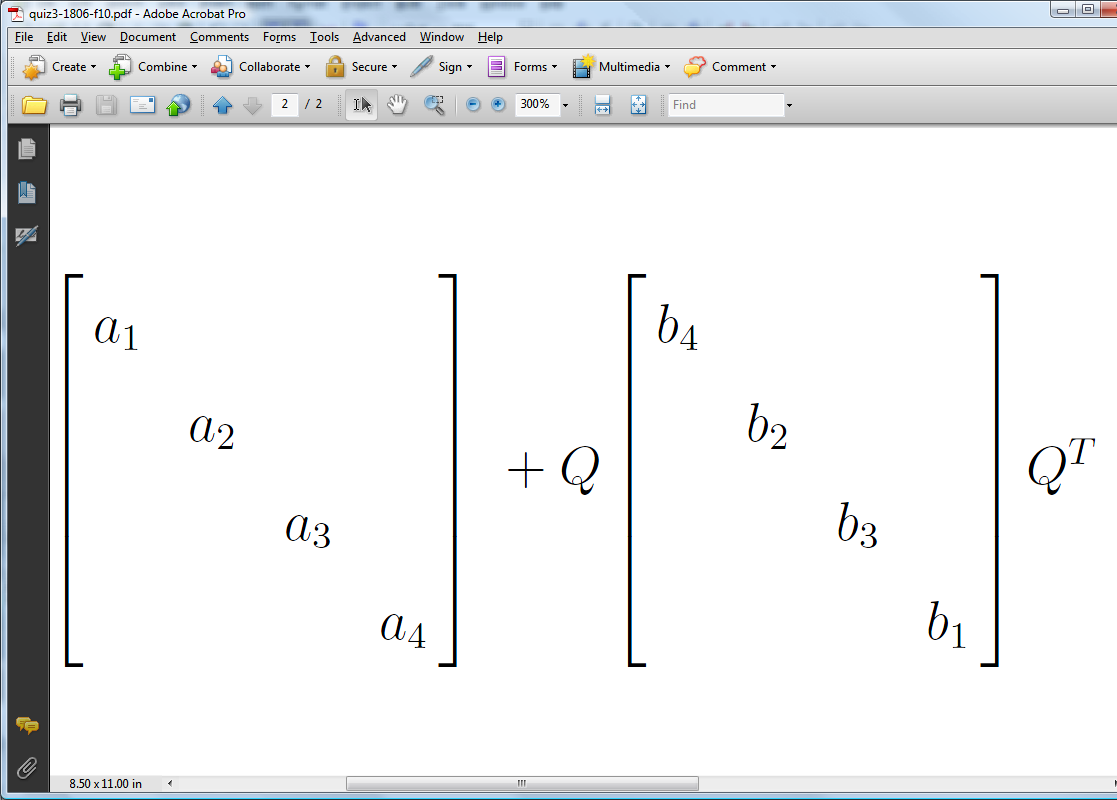 T
where  Q is somewhat complicated. 
 (This is the general sum of two symmetric matrices)
Preview to the Quantum Information Problem
mxm           nxn
mxm           nxn
Summands commute, eigenvalues add
If A and B are random  eigenvalues are 
                                   classical sum of random variables
Closer to the true problem
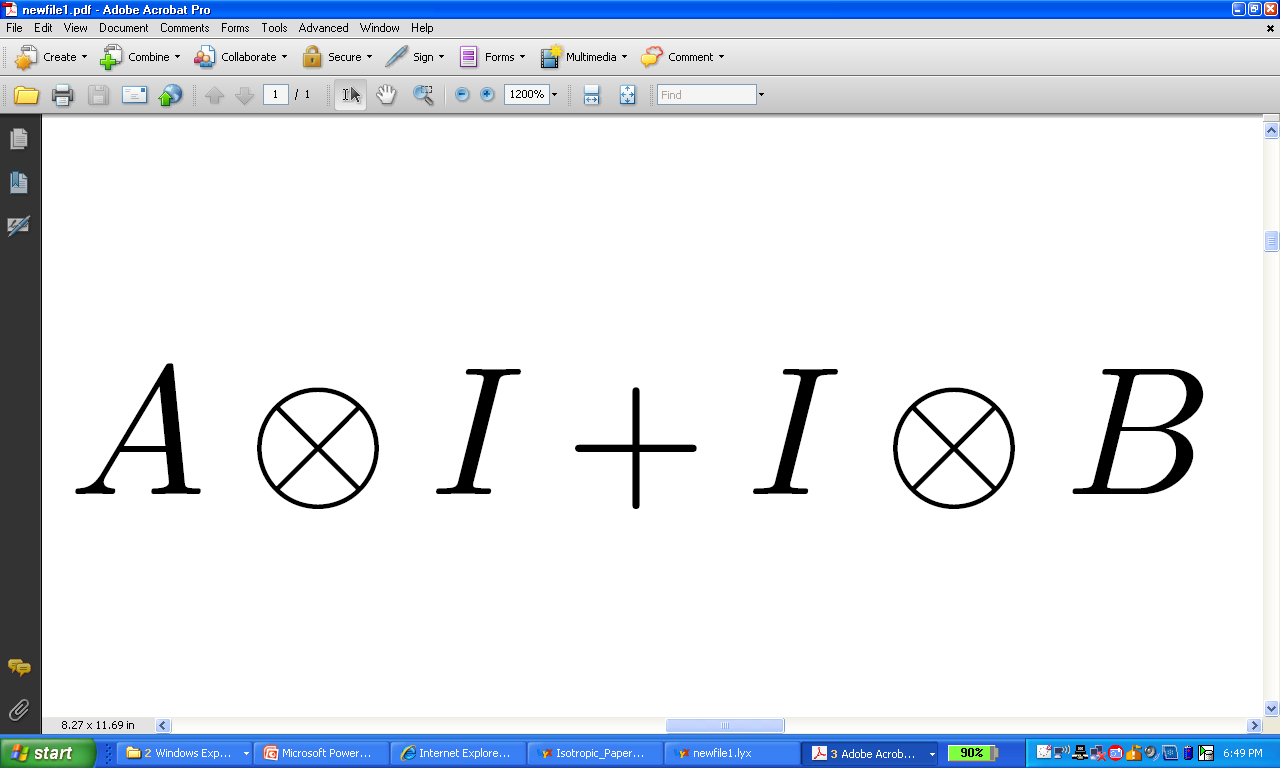 d2xd2           dxd
dxd            d2xd2
Nothing commutes, eigenvalues non-trivial
Actual Problem  Hardness =(QMA complete)
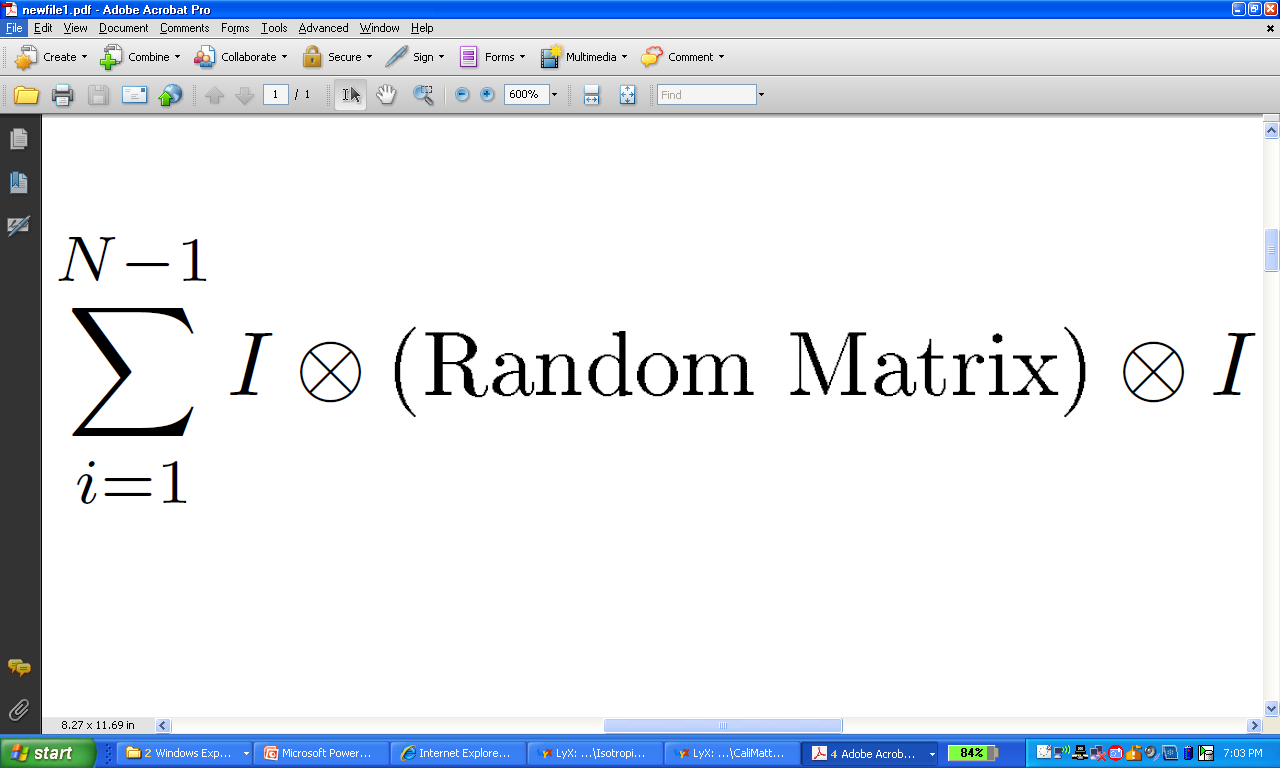 di-1xdi-1           d2xd2              dN-i-1xdN-i-1
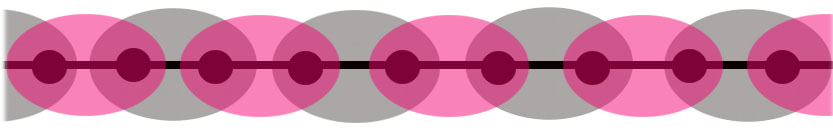 The Random matrix could be Wishart, 
Gaussian Ensemble, etc  (Ind Haar Eigenvectors)
The big matrix is dNxdN
Interesting Quantum Many Body System Phenomena tied to this overlap!
Intuition on the eigenvectors
Classical             Quantum              Isostropic
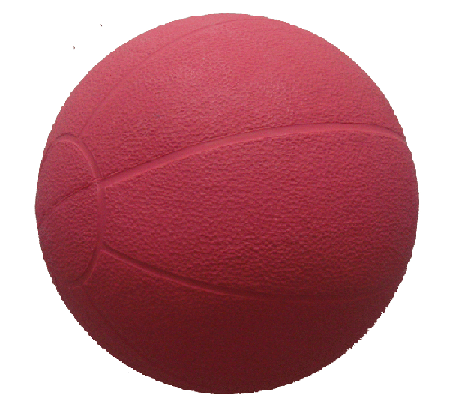 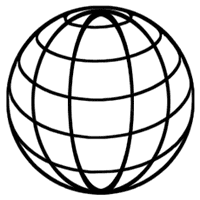 Kronecker Product of Haar Measures for A and B
Moments?
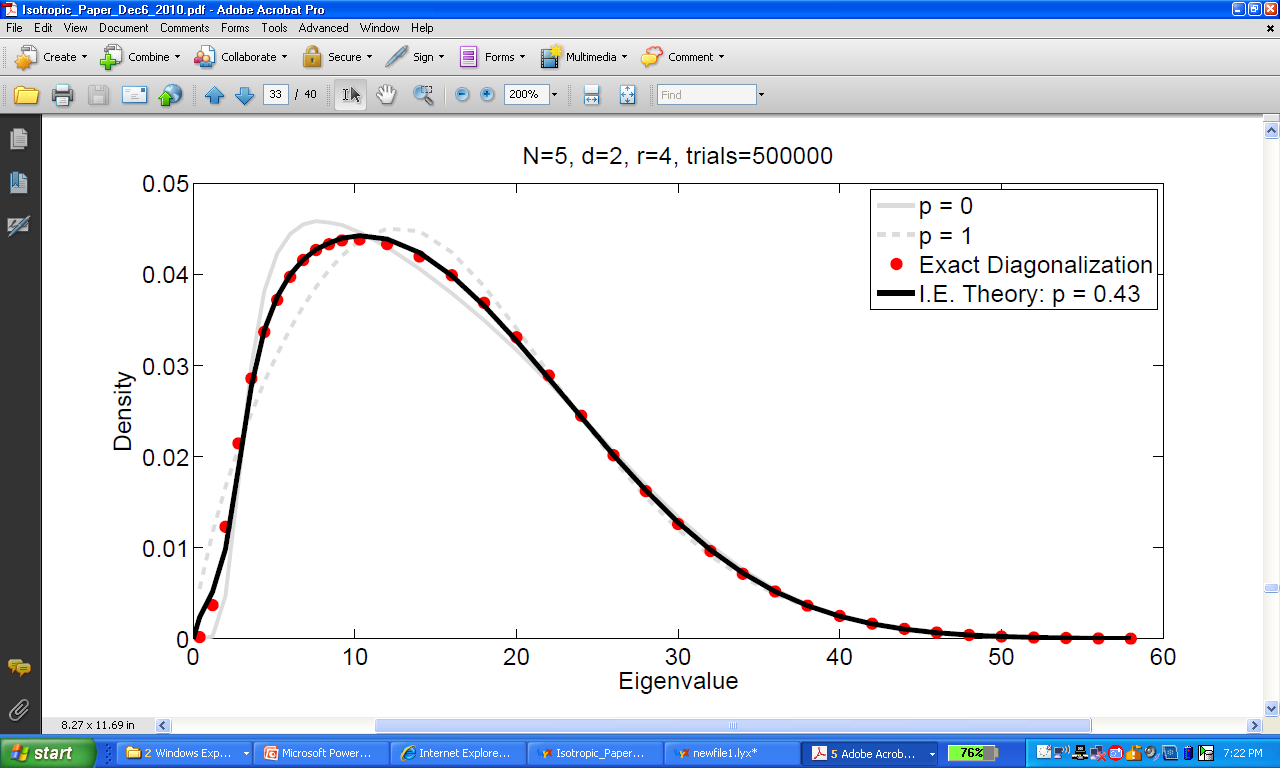 Matching Three Moments Theorem
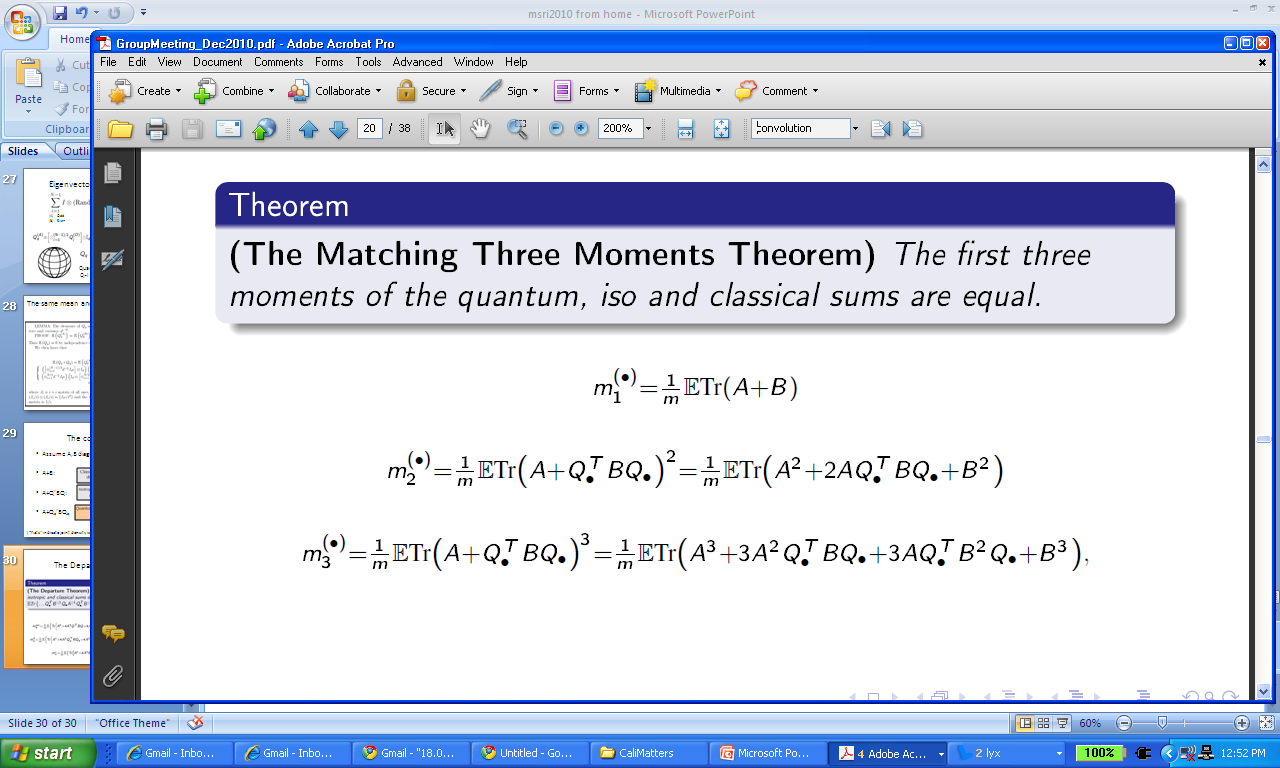 A first try:Ramis “Quantum Agony”
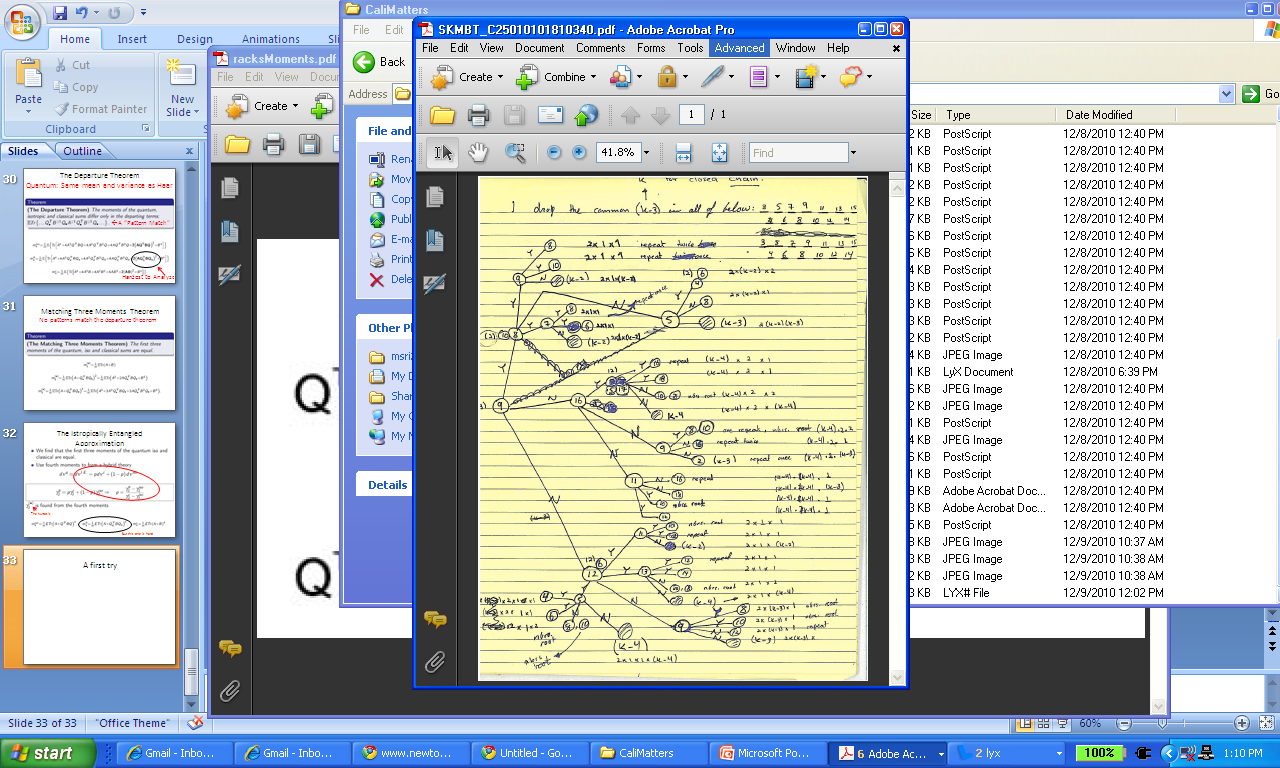 The Departure Theorem
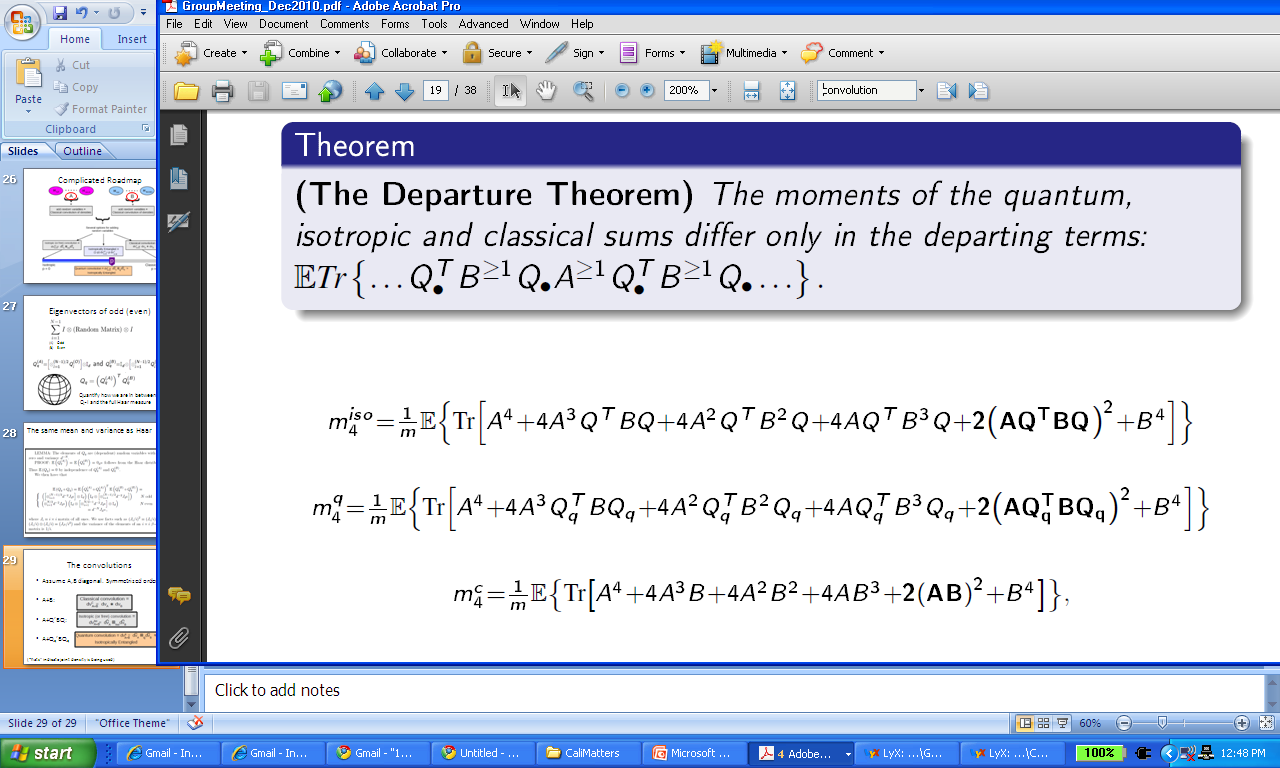 A “Pattern Match”
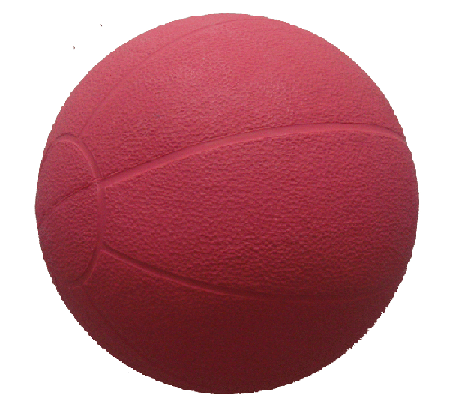 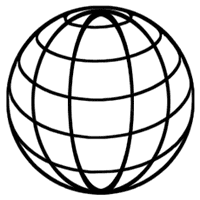 Hardest to Analyze
The Istropically Entangled Approximation
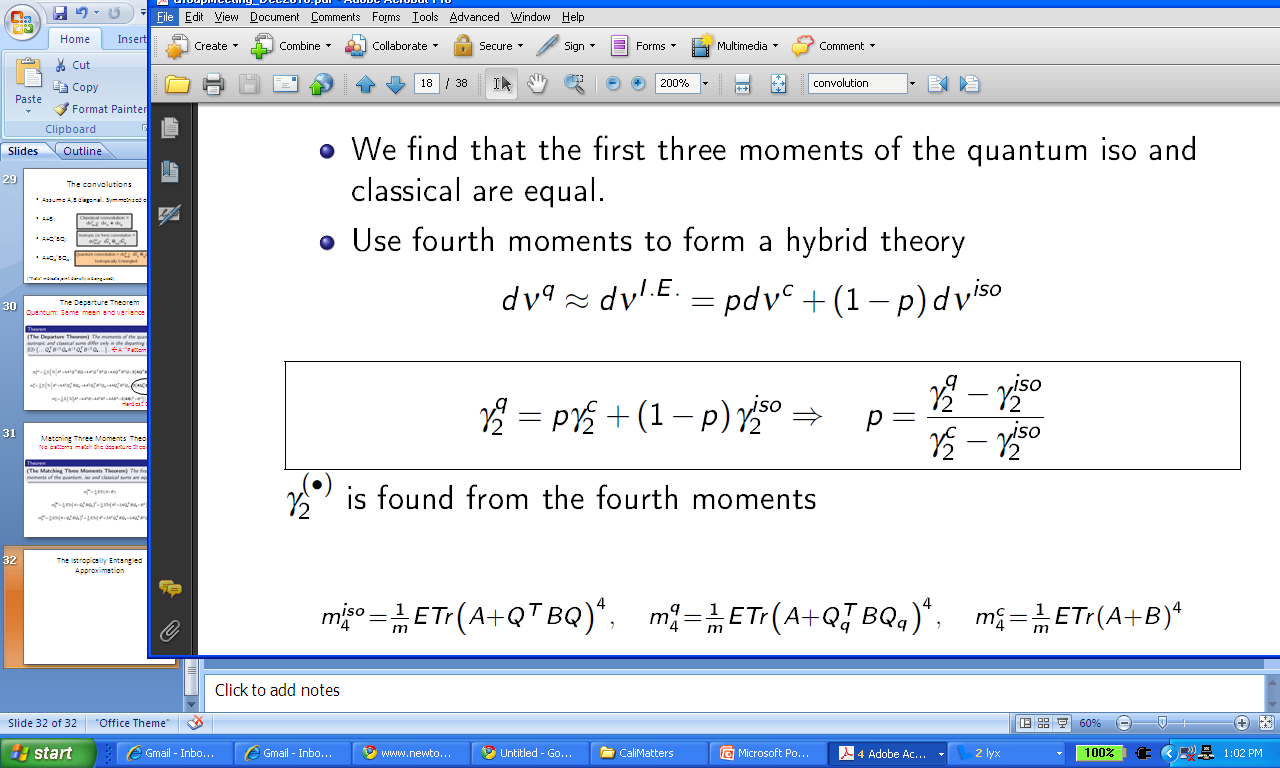 The kurtosis
But this one is hard
The convolutions
Assume A,B diagonal.  Symmetrized ordering.

A+B:

A+Q’BQ:

A+Qq’BQq
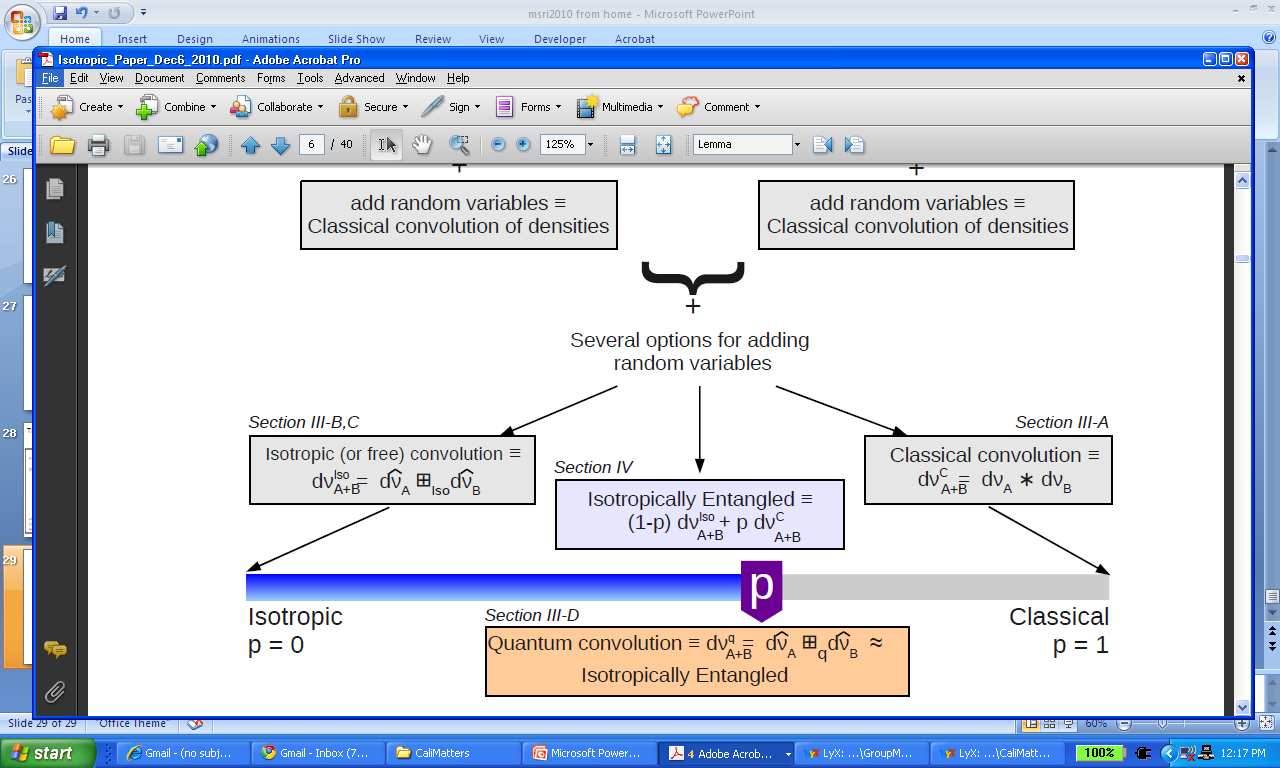 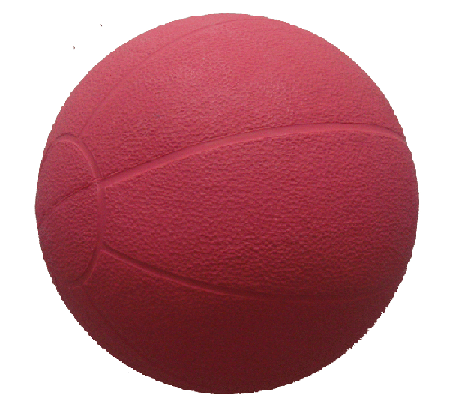 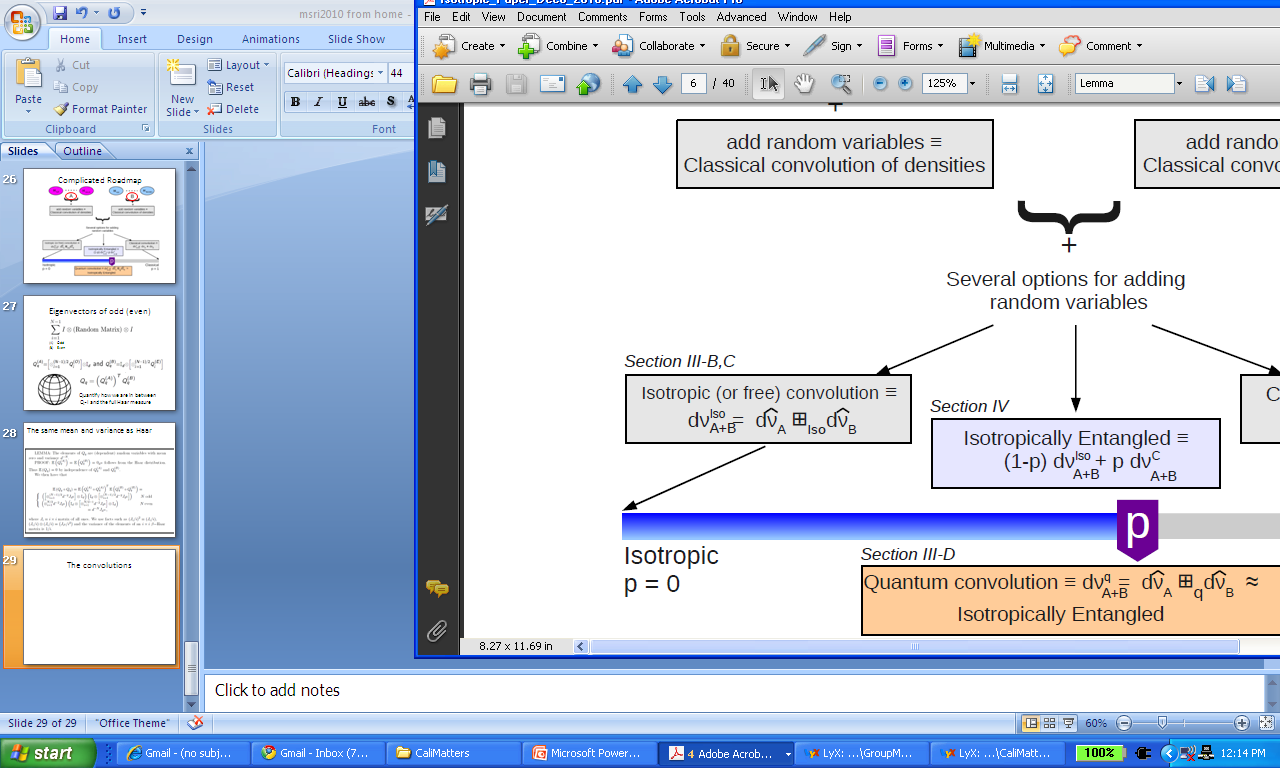 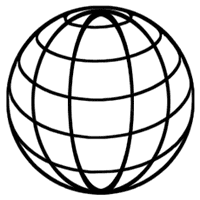 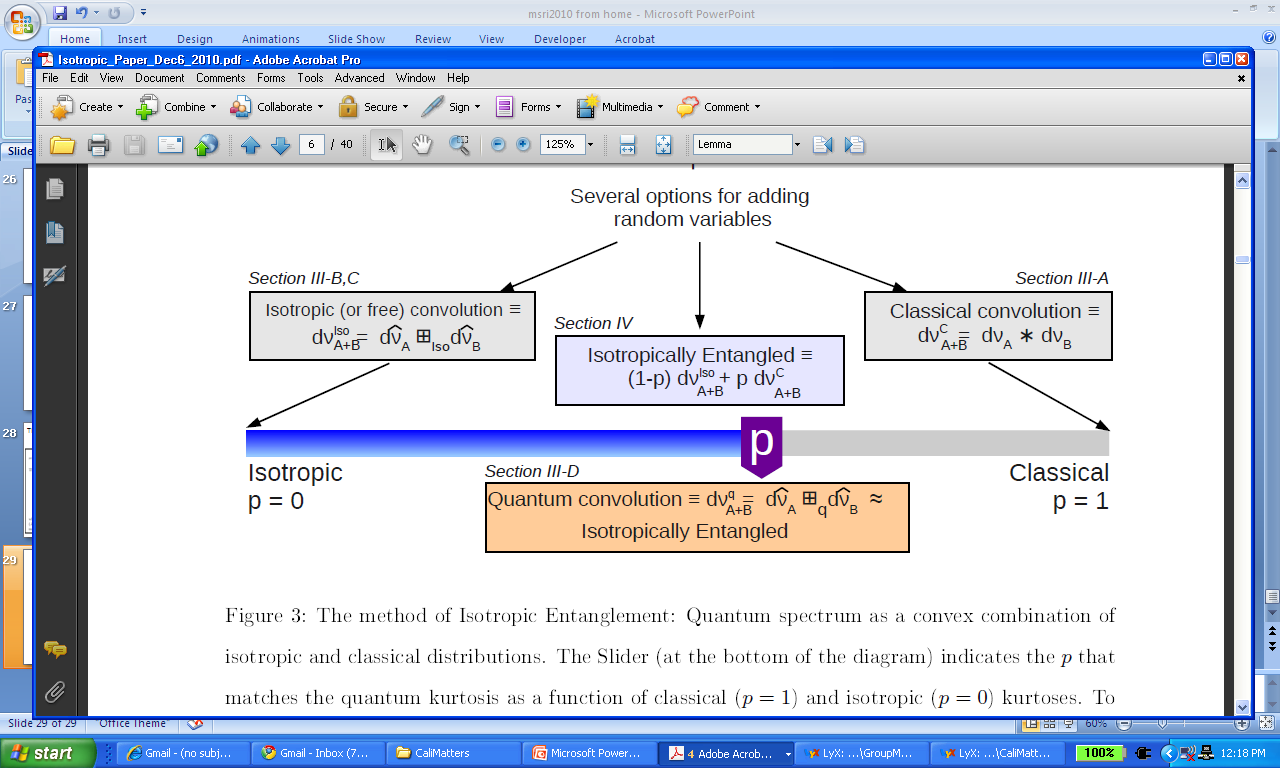 (“hats” indicate joint density is being used)
The Slider Theorem
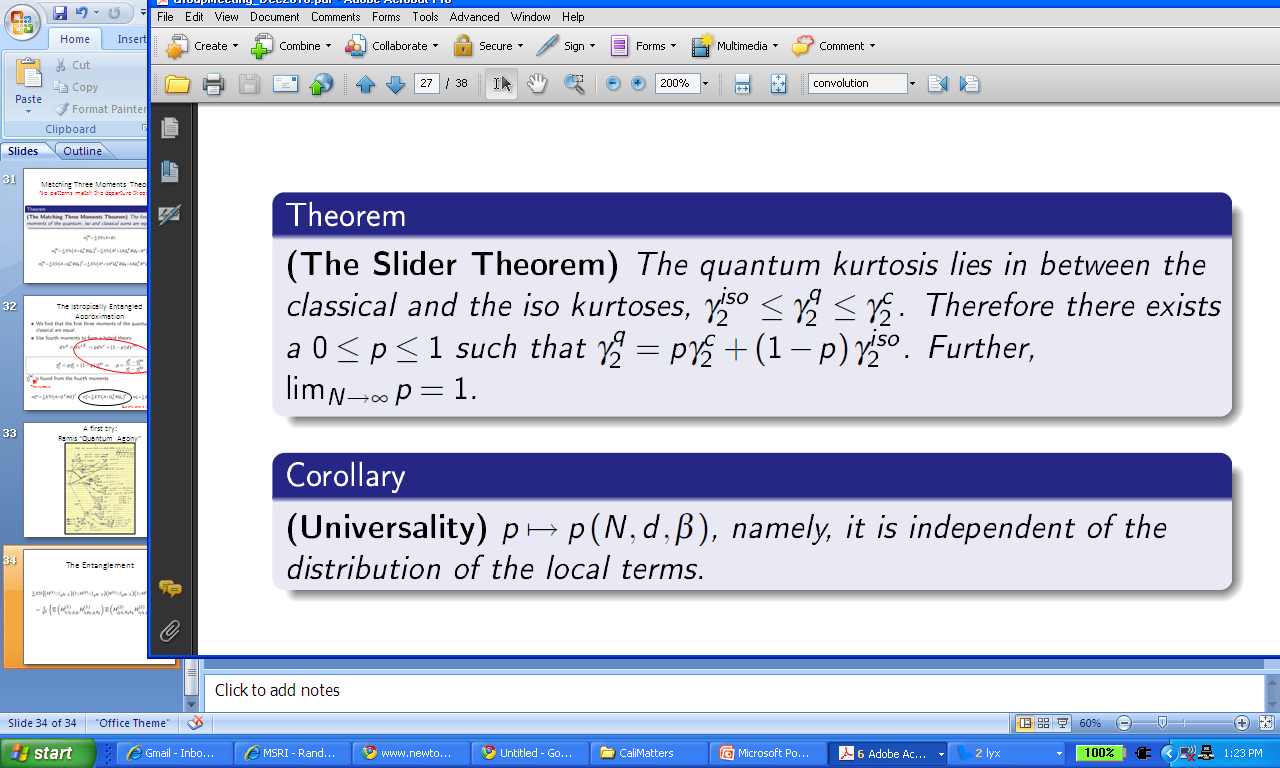 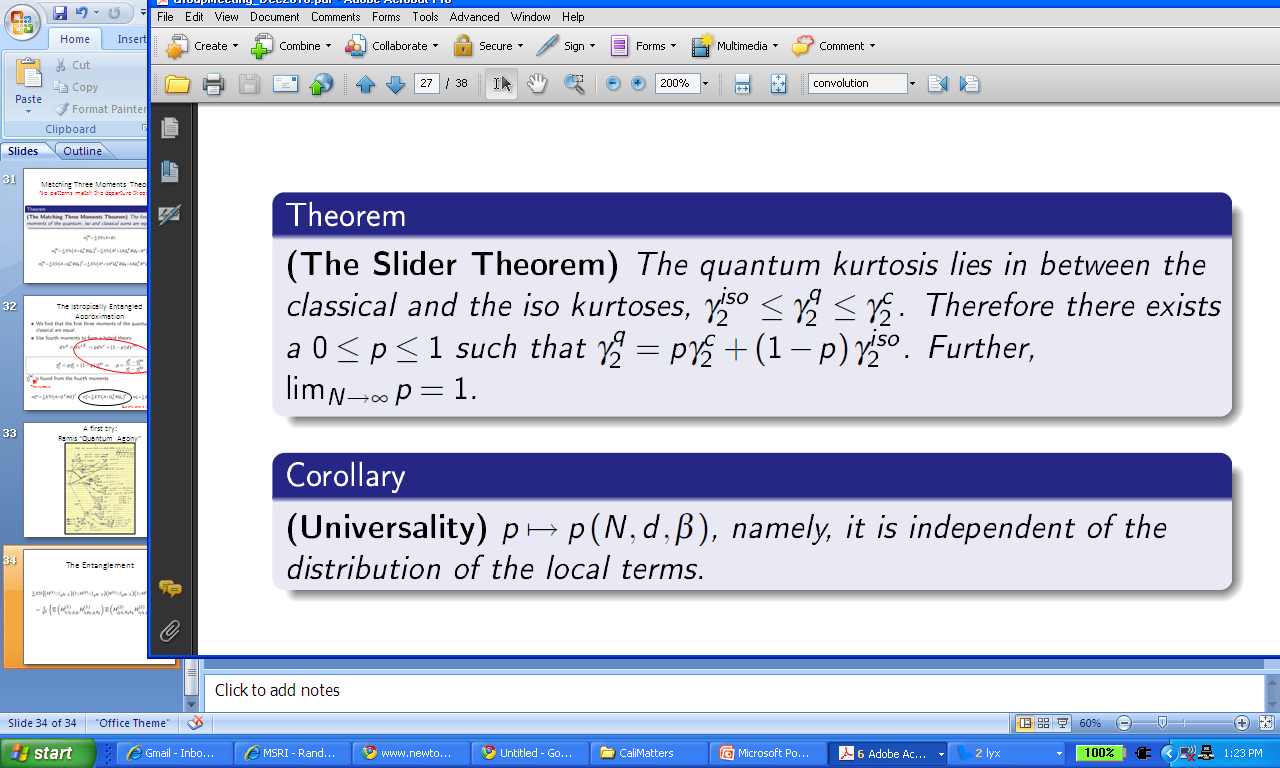 p only depends on the eigenvectors!  Not the eigenvalues
Wishart
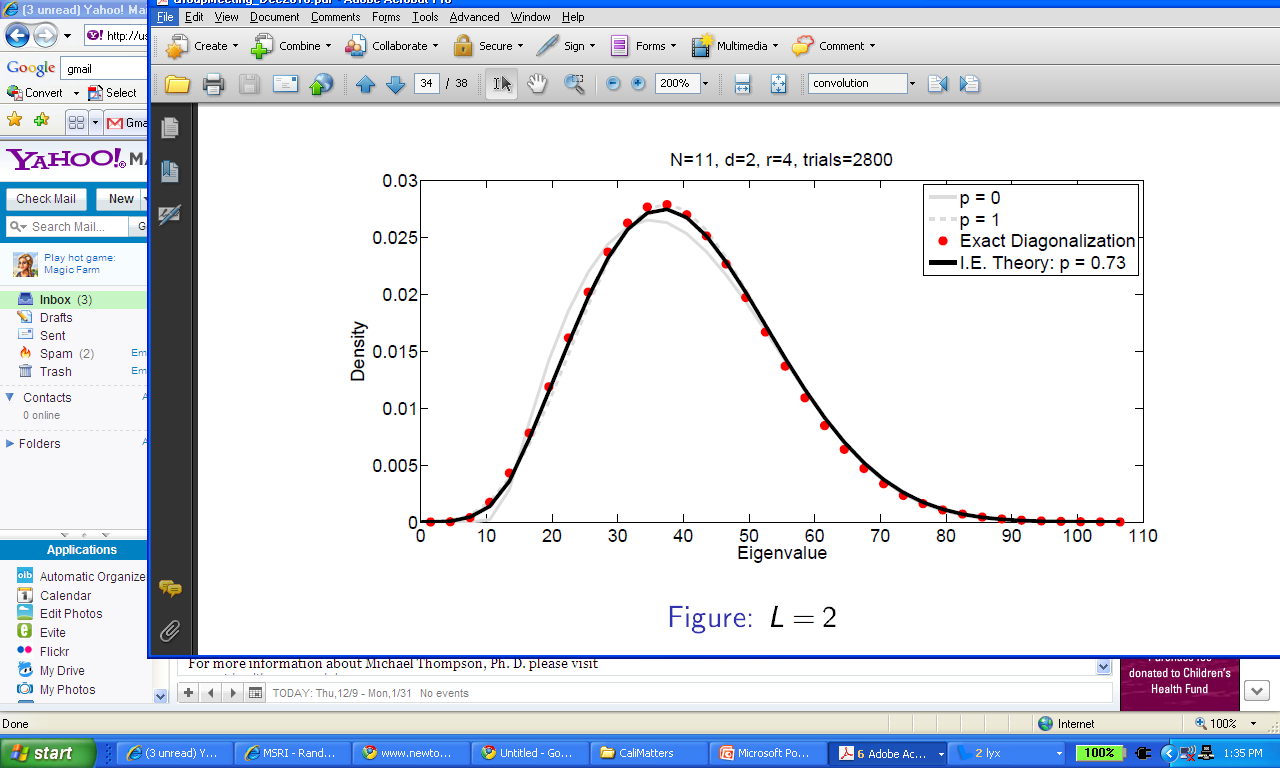 Bernoulli ±1
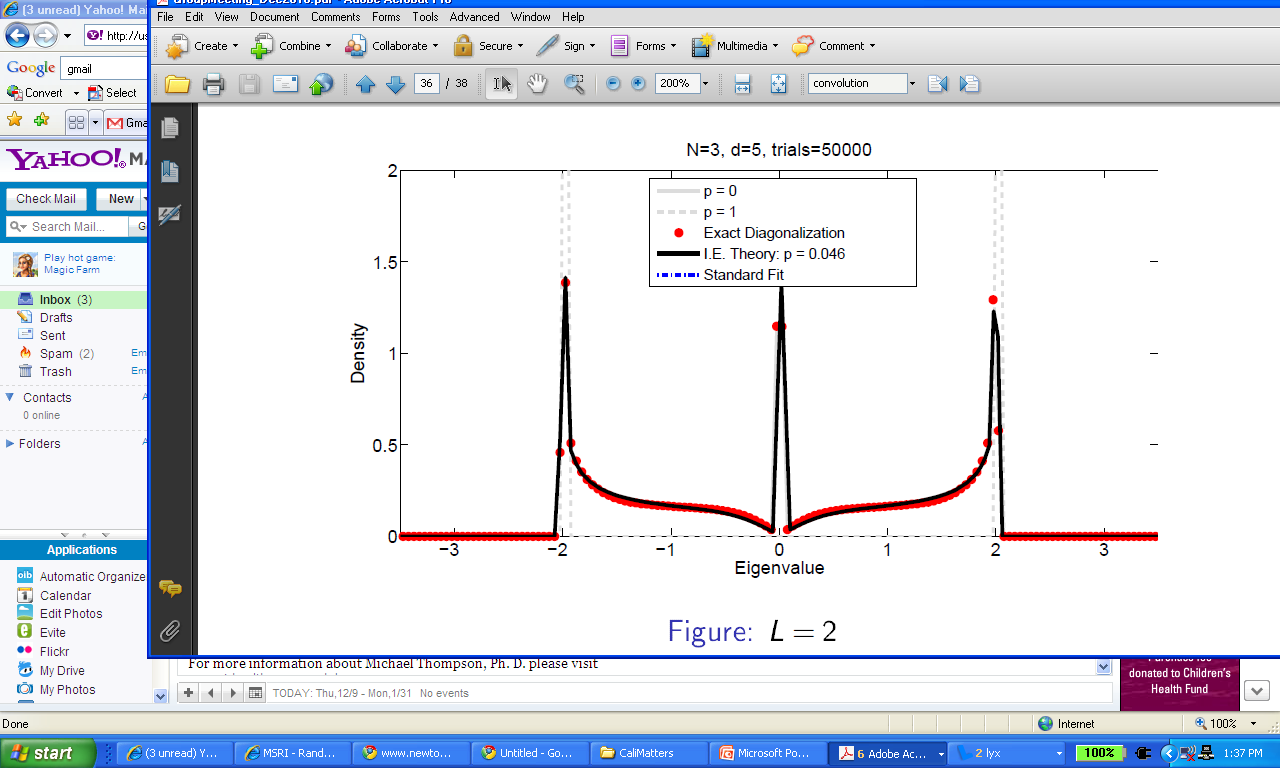 Summary